SHIGELLOSIS
Dr Majid Asgharzadeh
ETIOLOGY
family Enterobacteriaceae
gram-negative bacilli  
facultative aerobic
Somatic antigen (or O antigen) side chains that determine serotype and serogroup
nonmotile       they lack the H antigen[flagellar] 

four species or subgroups
(A, B, C, and D)
43 serotypes
A as S. dysenteriae 
B as S.flexneri
C as S. boydii
D as S. sonnei
In developed countries
Shigella sonnei                   85%  
Shigella flexneri                 14%  
Shigella boydii,                   1%  
other species     less than 1% 


resource-limited countries  pattern is reversed
S flexneri                           66%
S dysenteriae
S. sonnei                            24%
[Speaker Notes: Infections attributable to S flexneri, S boydii, and S dysenteriae are slightly more common among adults than among children; however, infections attributable to S sonnei in the United States predominate among both children and adults.]
Main steps of colonic infection
Adhesion
Invasion
Intracellular Replication
Cell-to-cell Spread
PATHOGENESIS
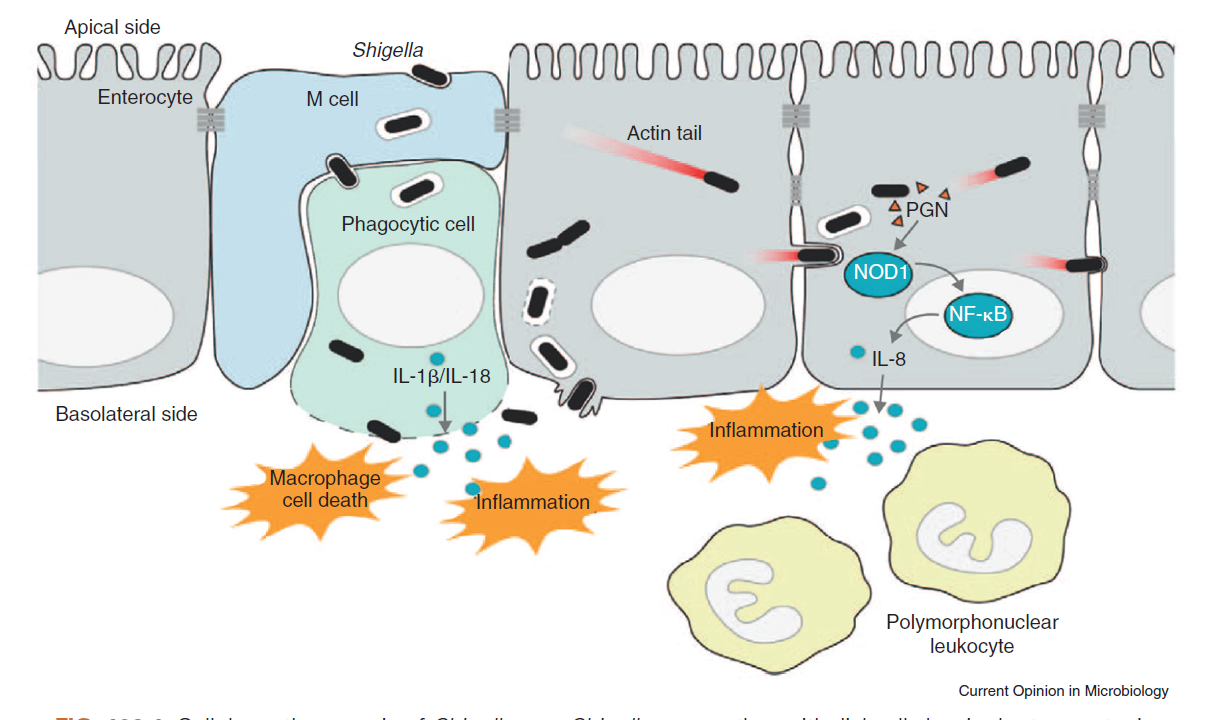 Apoptosis is induced in macrophages
after ingestion of shigellae
Virulence Factors
genetic basis of virulence
molecular apparatus called a type III secretion system (T3SS)
capable of injecting bacterial proteins through bacterial and host membranes into host cells (translocation) 
the extracellular milieu (secretion) to influence host biochemistry and cell physiology directly
A chromosomal locus in S. dysenteriae serotype 1 encodes a Protein Synthesis-inhibiting Exotoxin (Shiga toxin, Stx) that is a major virulence factor


Plesiomonas shigelloides 
hypothesized to protect populations with poor water supplies against S. sonnei
EPIDEMIOLOGY
Humans are the natural host
fecal-oral route
via contact with a contaminated inanimate object
 ingestion of contaminated food or water
sexual contact
Houseflies also may be vectors
10 organisms
Prolonged organism survival 
water (up to 6 months) 
 food (up to 30 days)
incubation period varies 
from 1 to 7 days 
ranges from 12 hours to a few days
but typically is 1 to 3 days
Risk Factors for Severe Disease
Infants and adults >50 y
Children who are not breastfed
Children recovering from measles
Patients with HIV
Malnourished children and adults
Any patient who develops 
dehydration, 
unconsciousness
hypothermia or hyperthermia
history of convulsion with first seen
Increased Risk Of Infection
Children 5 years or younger 
child care settings 
crowded conditions 
Men who have sex
Travel to resource-limited countries 
inadequate sanitation
CLINICAL MANIFESTATIONS
primarily infect the large intestine

Onset of high fever, toxicity, and crampy abdominal pain is sudden and typically precedes the onset of diarrhea.
 During the first 48 hours, high-volume watery diarrhea may occur (small bowel phase of disease); subsequently, low-volume, bloody, and mucous diarrhea develops in association with urgency and tenesmus (large bowel or “dysenteric” disease)
clinical manifestations range

from 
watery or loose stools 
with minimal or no constitutional symptoms 
to
more severe symptoms, including 
high fever, 
abdominal cramps or tenderness, 
tenesmus, 
mucoid stools 
with or without blood
approximately half of children do not develop bloody diarrhea during the course of their disease

The presence of only watery diarrhea does not exclude the possibility of shigellosis, especially in an ill patient with high fever
Septicemia
by Shigella organisms or
by other gut flora
Neonates
 malnourished children
people with S dysenteriae serotype 1 infection but may occur in healthy children with nondysenteriae
shigellosis
Generalized seizures
self-limited
associated with high fever or electrolyte abnormalities
Reactive arthritis
HLA-B27
rare
weeks or months after
Shigella dysenteriae serotype 1
often causes a more severe illness than other shigellae with a higher risk of complications
septicemia
pseudomembranous colitis
toxic megacolon
Intestinal perforation
HUS
rare in industrialized countries
Physical examination shows
 fever
signs of toxicity
 tenderness over the lower abdominal quadrants
hyperactive bowel sounds

Rectal prolapse may be present, particularly when diarrhea is associated with malnutrition
Children with Shigella encephalopathy have significantly higher case-fatality rates than children with shigellosis without encephalopathy.

The pathogenesis of neurologic signs and symptoms during episodes of shigellosis is unclear. 
Hypoglycemia an electrolyte abnormalities are found in a few patients.
 Direct invasion of the central nervous system during Shigella bacteremia is very rare.
Severe toxic encephalopathy EKIRI SYNDROME
described in Japan
Dysentery with hyperpyrexia
convulsions
sensory disturbances
rapid progression to death.
 Mild hyponatremia

 The children died of cerebral edema early in the course of disease 
(6 to 48 hours after onset).
NOT have 
sepsis
DIC
HUS
Severe dehydration

This toxic encephalopathy is rare. 
pathogenesis is unclear.
HUS
Shiga toxin
a potent cytotoxin 
produced by S dysenteriae serotype 1


small number of strains
S flexneri type 2a
S dysenteriae type 4, 
S sonnei
HUS has not been associated with infections attributable to these serotypes
The course without therapy typically lasts 5 to 7days
many enteric infections exacerbate undernutrition, initiating a “viscous cycle” of diarrhea and undernutrition

Even without antimicrobial therapy, the 
carrier state usually ceases within 1 to 4 weeks after onset of illness; 
long-term carriage is uncommon and does not correlate with underlying intestinal dysfunction.
Complications of Shigellosis
Abdominal
Persistent diarrhea
Postdysenteric irritable bowel syndrome
Ileus, toxic megacolon, intestinal perforation
Protein-losing enteropathy, malnutrition
Surgical complications: intestinal perforation and obstruction, appendicitis,
intraabdominal abscesses
Neurologic
Seizures
Headache, lethargy, disorientation, hallucinations
Coma
Severe toxin encephalopathy or ekiri syndrome
Bacteremia
In malnourished children, young infants, and HIV-AIDS patients
Hemolytic-Uremic Syndrome
Only with Shigella dysenteriae serotype 1
Urogenital
Vulvovaginitis, urinary tract infections
Other
Conjunctivitis, keratitis, corneal ulcers
Reactive arthritis
Reiter syndrome
Hepatitis
Myocarditis
DIAGNOSTIC TESTS
sensitive for
colitis 
not specific for shigellosis
presence of fecal lactoferrin 
Fecal leukocytes 


blood leukocyte count in patients with shigellosis often is normal
although leukopenia or leukocytosis may occur

A leukemoid reaction has been reported in 10% of patients infected with the Shiga bacillus
Plated lightly 
MacConkey
xylose-lysine-deoxycholate, 
Hektoen enteric agar
Isolation of Shigella organisms
feces specimens
rectal swab specimens
At least two different culture media

stool as soon as possible
main determinant of success in isolating
not survive in fecal specimens during transit,
transport media Cary-Blair
transported at 4°C. (can’t be transported to lab in 2 hrs)
Enrichment Broth Mediadoes not significantly impact isolation rates
selective agar plate
Recovery of
shigellae is easier early in the course of the disease
Heavier plating 
more inhibitory Shigella-Salmonella medium
PCR
detection of multiple bacterial, viral, and parasitic pathogens including Shigella have high sensitivity 

but may yield false-positive results 
(eg, detecting nonviable organisms)
Serologic studies are not helpful in establishing the diagnosis 
humoral antibodies develop after clinical recovery. 
Serologic studies helpful in epidemiologic studies


differentiate Shigella from Escherichia species
Biochemical profiling 
Serogrouping

mass spectrometry of cellular components
B/C      Should done in

 severely ill
immunocompromised
malnourished children
Thanks for your attention